Metodkonferens, 3 maj 2022
Semjon Schimanke and the C3S_322_Lot1 team
Copernicus/C3S
Copernicus is the European Union’s earth observation program (http://www.copernicus.eu/)
Copernicus Climate Change Services (C3S) (http://climate.copernicus.eu/)
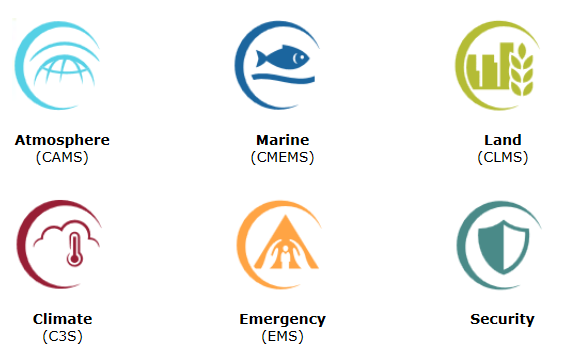 Time line of service and system details
2017
2018
2019
2020
2021
CERRA-EDA
(10 members, 11km)
UERRA-HARMONIE operational (11km resolution)
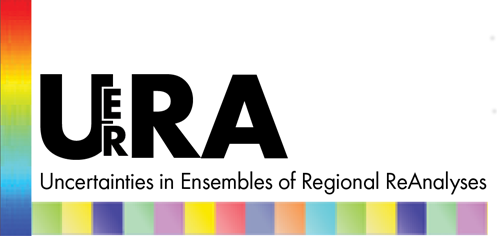 MESCAN-SURFEX operational (5.5km resolution)
CERRA
(5.5km resolution)
Development of the new system
CERRA-Land
(5.5km resolution)
11 km (565x565 grid points), 65 levels
Surface/soil analysis 5.5 km (MESCAN-SURFEX)
1961 – July 2019
CERRA: 1069x1069 grid points, 106 levels
CERRA-Land: precipitation analysis and land surface model integration
Starts in the September 1984
[Speaker Notes: UERRA=Uncertainties in Ensembles of Regional ReAnalysis, a preoperational FP7 project, www.eurra.eu 
EDA=Ensemble data assimilation

Note that the surface downscaling in the UERRA system is decoupled (offline) from the 3D product. In contrast to that the surface analysis will be included into the new system.]
What is a reanalysis?
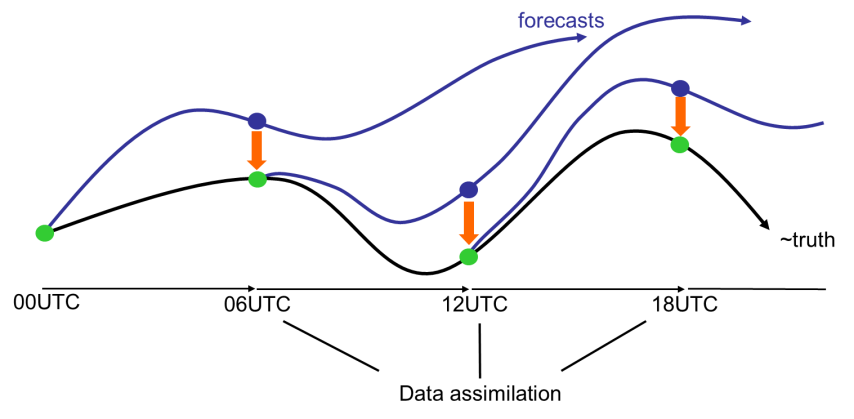 Usage of a fixed system for the entire period 
Usage of as many observations as possible including quality control
That’s called a reanalysis.
Advantages:
No gaps in room or time
Complete parameter set
Homogeneous in time
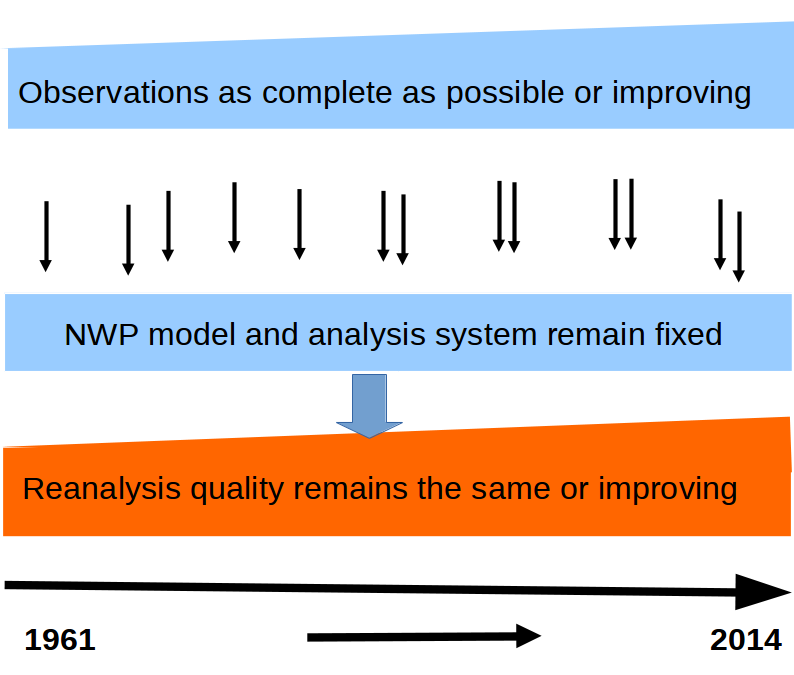 now
The systems – an overview
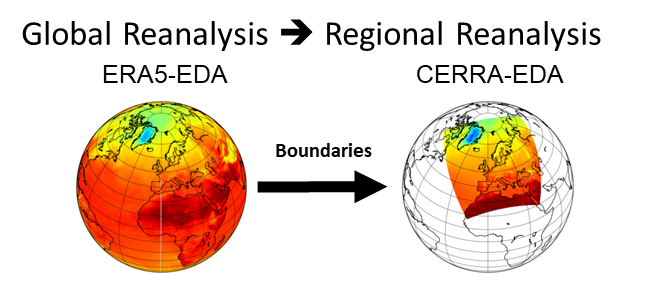 CERRA system
HARMONIE cycle 40h1.2, ALADIN physics (partly back phased from cy42)
3D-VAR for upper air observations and OI at the surface
Estimation of background errors from CERRA-EDA
ERA5 as lateral boundary conditions
Assimilation of conventional observations, satellite radiances (MSU, AMSU-A+B, and IASI), GB-GNSS, RO-GNSS, AMV and scatterometer winds 
8 cycles per day, forecast lengths 6h and 30h
5.5km horizontal resolution (1069x1069) and 106 vertical levels
CERRA-EDA (same as CERRA beside)
10 members
11km horizontal resolution
4 cycles per day with 6 hourly forecasts
CERRA-Land
Daily precipitation analysis
Land surface model – SURFEX 8.1
5.5km resolution
10x
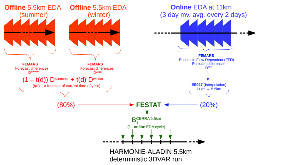 [Speaker Notes: CERRA-EDA and especially the computation of the B-matrix will be presented by Adam tomorrow!]
Available data
Modell domain covers entire Europe
Periods1961 – July 2019 (UERRA-HARMONIE)Sept. 1984 – June 2021 (CERRA) will be available soon.
36 surface parameters,11 parameters on pressure levels,10 parameters on height levels,4 parameters on model levels3 parameters on soil levels
Additional output from the land surface model (surface and soil)

Complete UERRA-HARMONIE available in the CDS:
https://cds.climate.copernicus.eu/cdsapp#!/dataset/reanalysis-uerra-europe-single-levels?tab=doc
Model domain illustrated with model topography and land-sea mask
[Speaker Notes: Height levels from 15-500m]
Land-Sea-mask
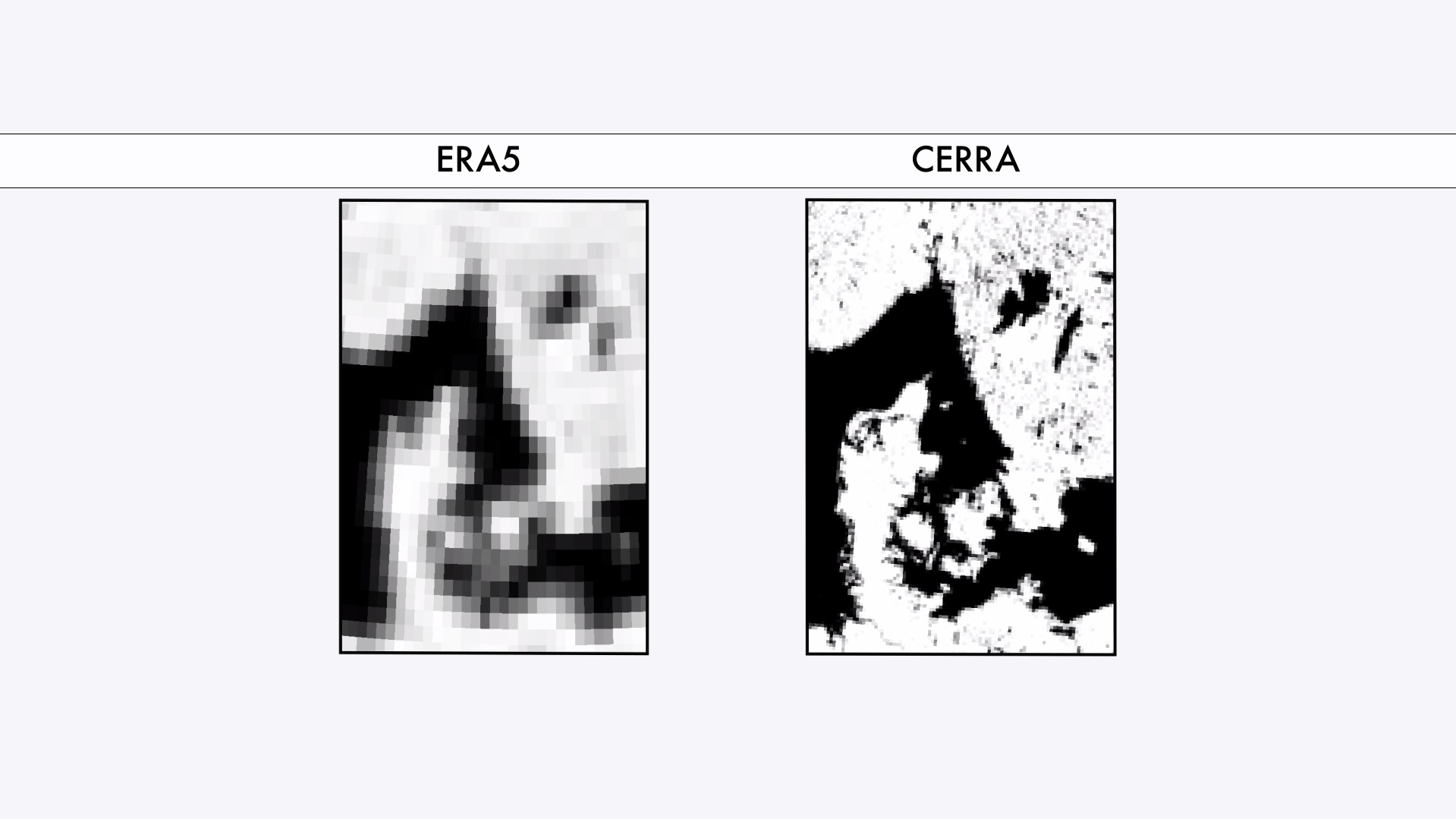 Higher resolution enables a more realistic representation of e.g. coastlines and lakes
Topography
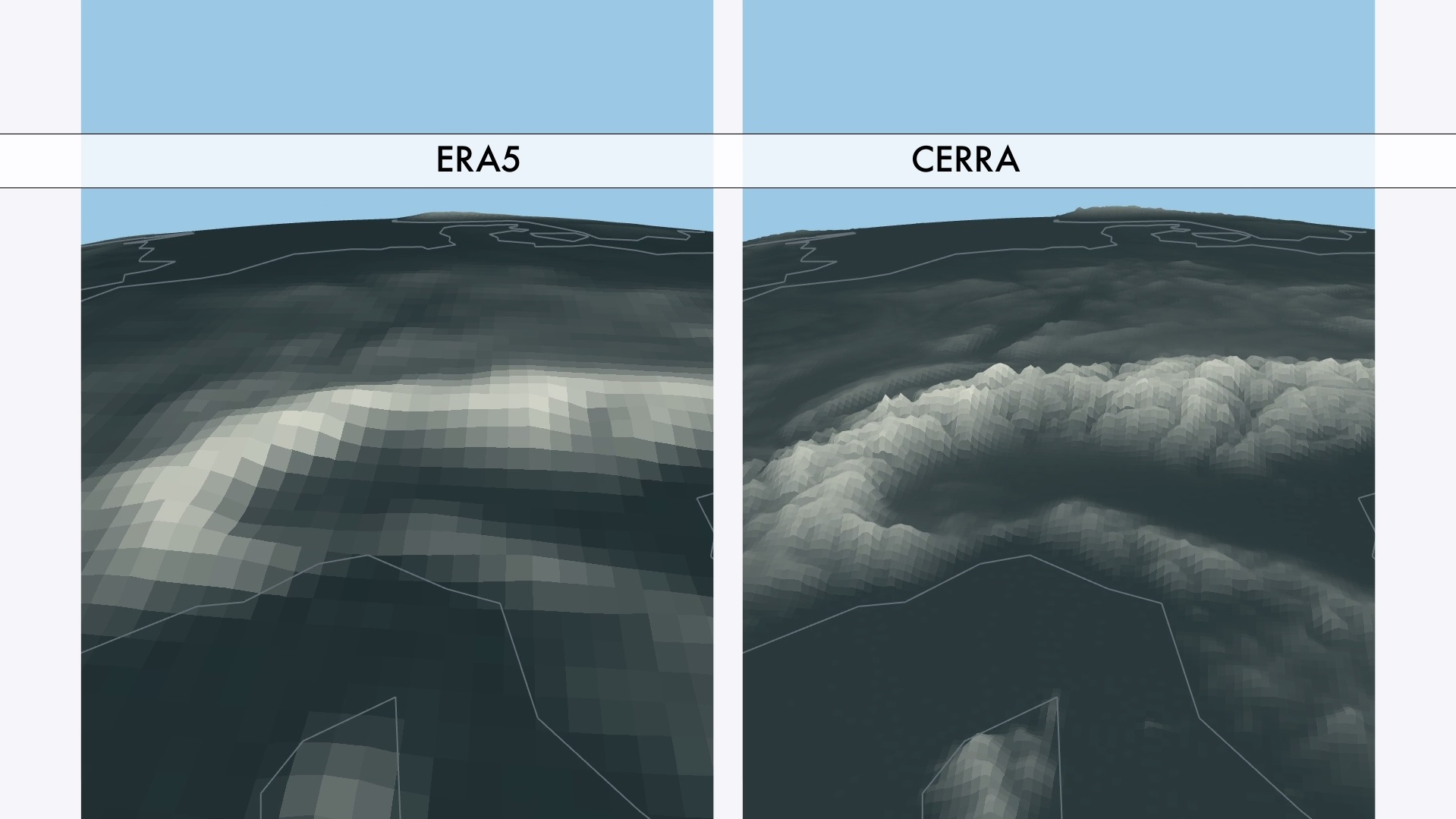 Demonstration: storm Gudrun, southern Sweden, January 2005
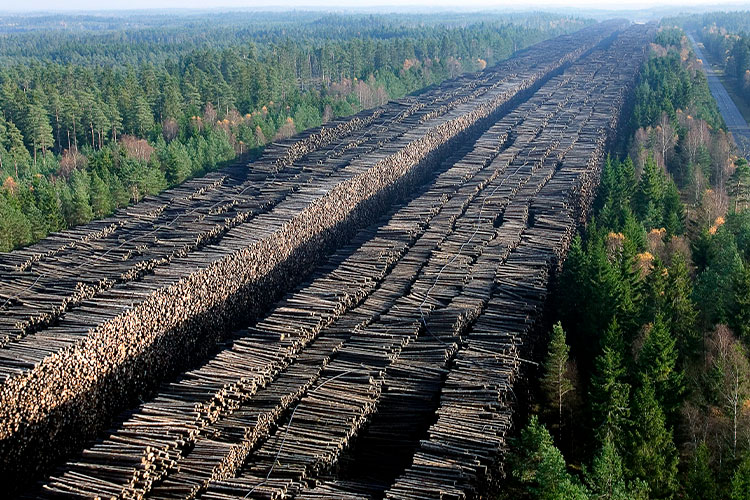 Some facts:
Most severe storm ever registered in Southern Sweden in terms of power outages and forest devastations (75 million cubic meter of lumber)
Seven people died
Source: https://www.elinstallatoren.se/2020/02/sa-minns-vi-stormen-gudrun-det-var-fel-att-ge-sig-ut-och-jobba-i-den-blasten/
Demonstration: storm Gudrun, southern Sweden, January 2005
Demonstration: storm Gudrun, southern Sweden, January 2005
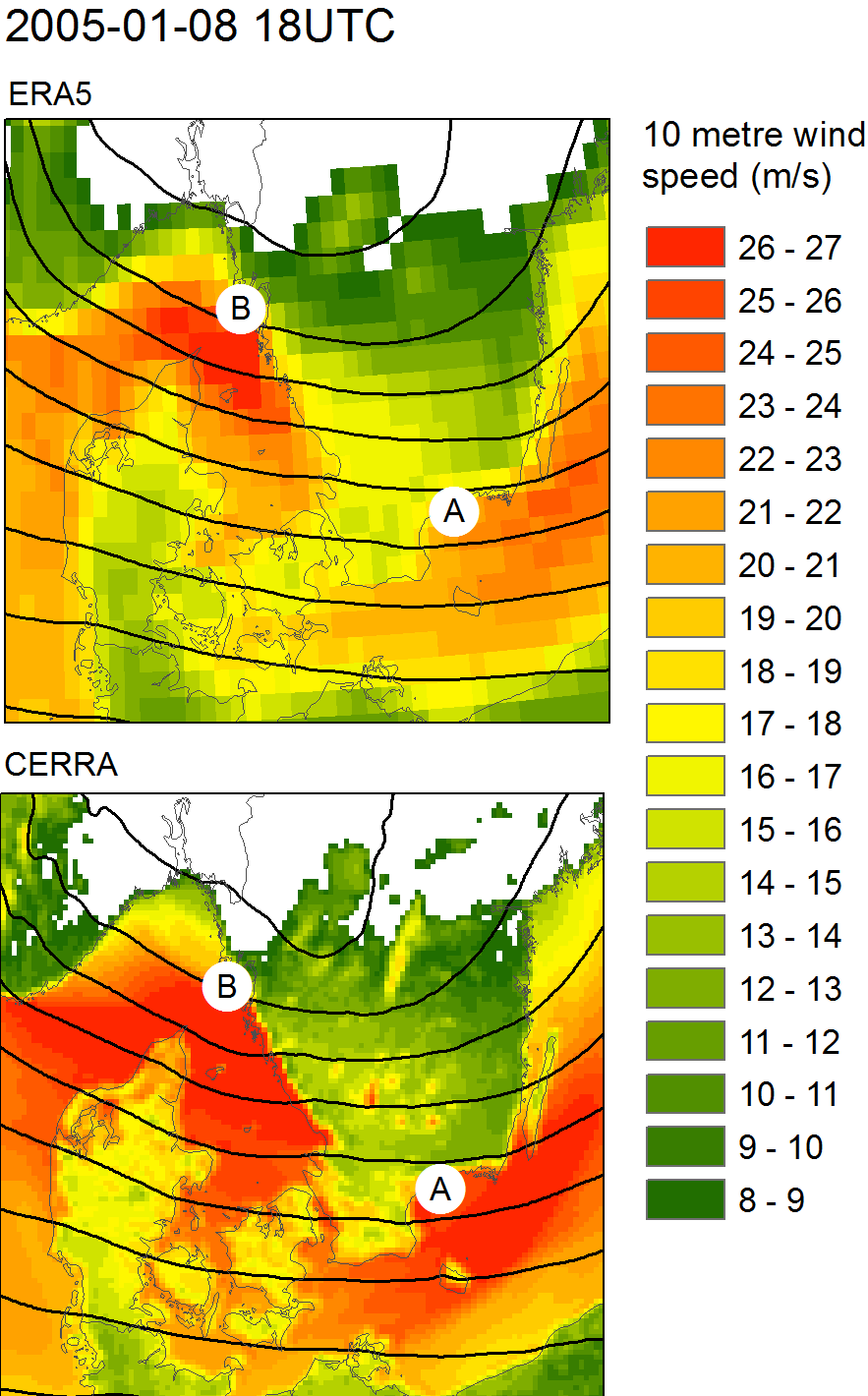 10m wind speed at the culmination of the storm at 18 UTC 08/01/2005
Generally higher wind speeds in CERRA compared to ERA5
More realistic features related to topography and land-sea mask, e.g. 
higher wind speed over lakes, e.g. lakes Vättern and Bolmen stick out in CERRA
Lower and more realistic wind speed over the island Bornholm in CERRA. That is related to a higher surface roughness.
Demonstration: storm Gudrun, southern Sweden, January 2005
A
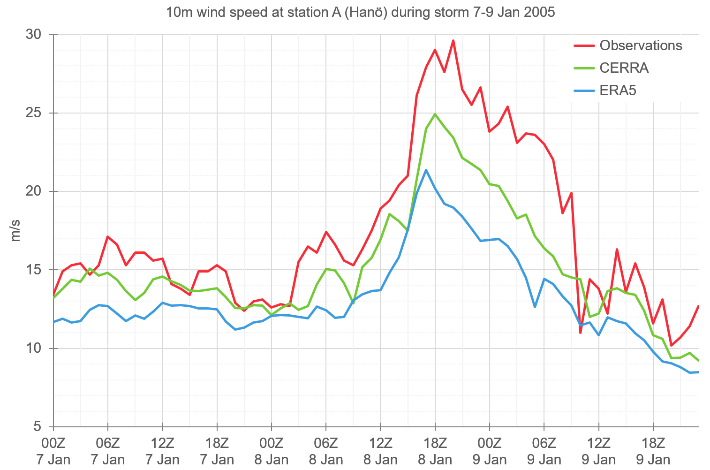 For many Swedish stations we see a better fit to observations in CERRA
Corresponding to previous figure usually too low wind speed in ERA5
B
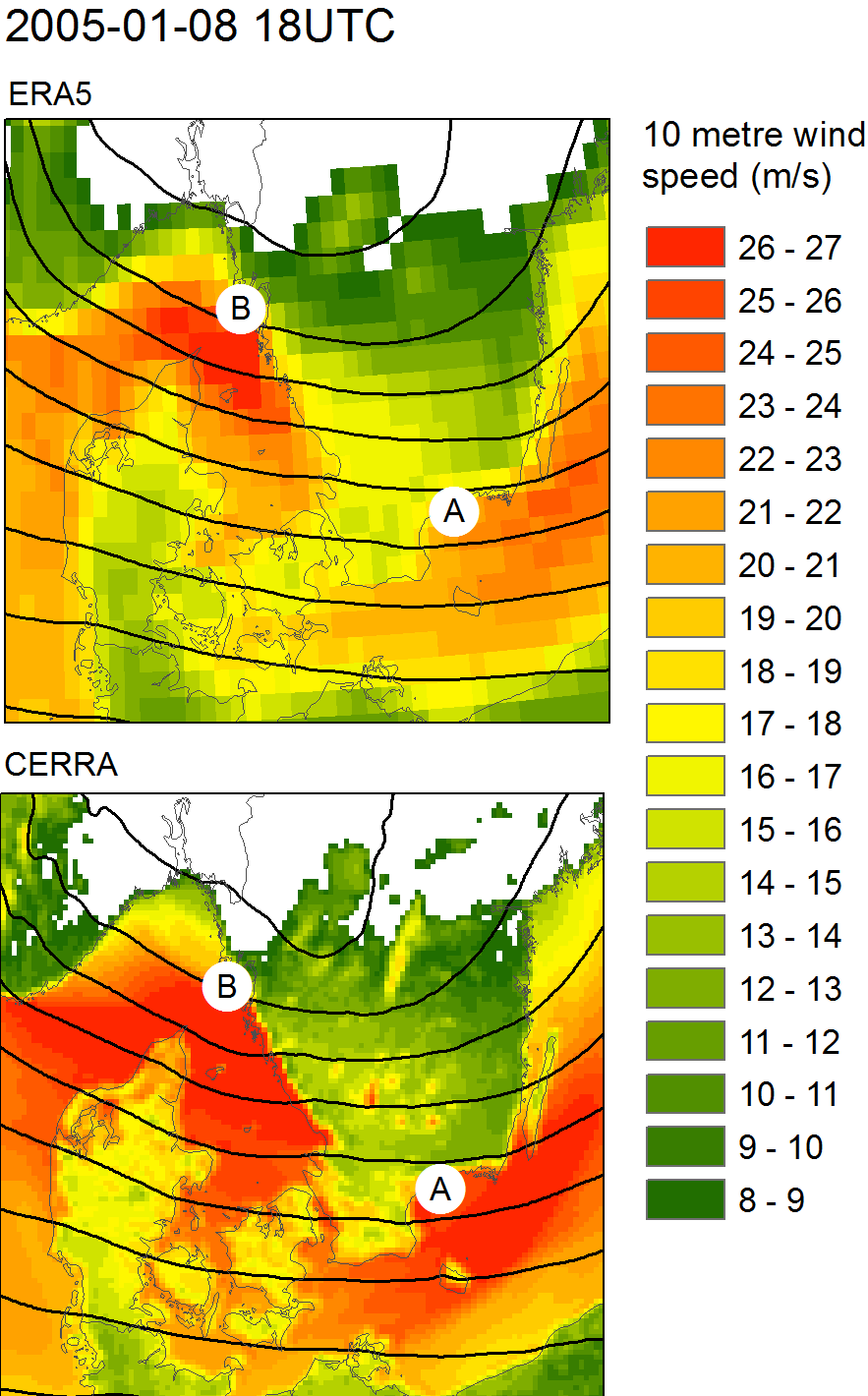 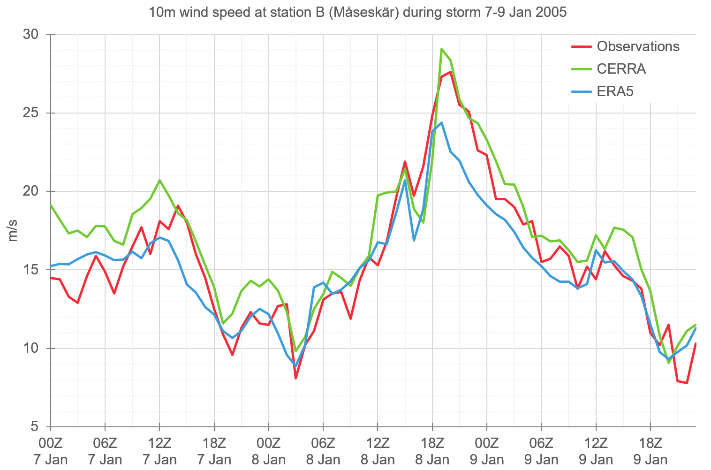 Statistics for T2m and wind speed
Wind speed at 10m
Temperature at 2m
Assessment is based on hourly data for a 1996 – 2018 at >30 Swedish coastal stations.
[Speaker Notes: EURO4M: 22km, 1989-2010??]
Homogeneity – Forecast skill
500 hPa GPH
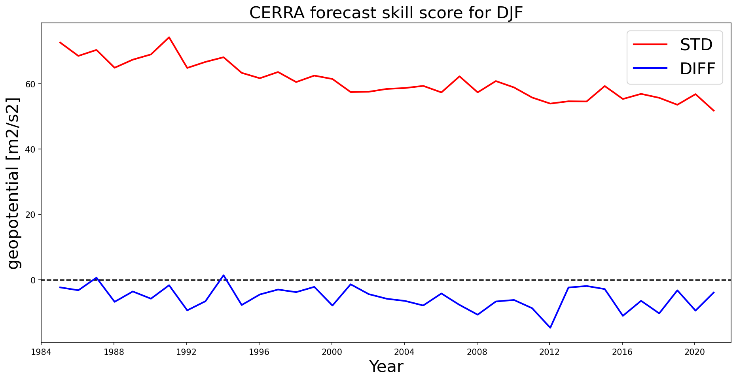 Forecast skill (differences between fc30 and fc6):
Forecast skill effects accuracy of the first guess and has herewith consequences on the data quality
Increase of quality due to increasing numbers of observations over time
Yearly averages of the standard deviation and mean of the forecast difference fc30-fc06 during winter (DJF).
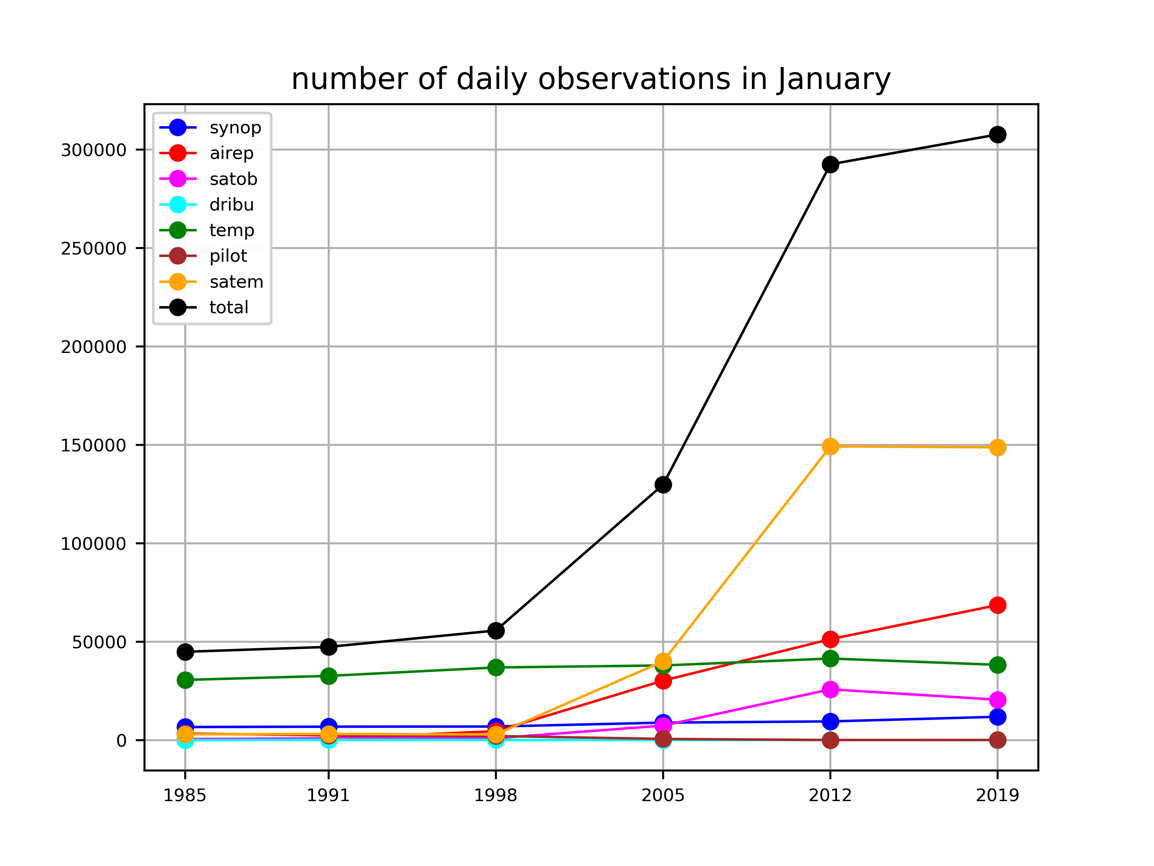 total
satellite
aircraft
radiosonde
[Speaker Notes: Figure 16. Yearly averages of the standard deviation and mean of the forecast difference fc30-fc06 for wind speed at 100 meters height for winter (left) and summer (right). 06 UTC and 18 UTC are the forecasts’ respective valid time. Note the different scales on the y axes. From UERRA data over the EURO domain.

Adam von Kraemer: Temporal consistency of the UERRA Regional Reanalysis: Investigating the Forecast Skill
T2m, wind speed at 100 meters, 500 hPa geopotential
Land points only
Comparison ERA40 vs. ERA-int
Influence from observing system after 1979
Difference between fc30 and fc6 (forecast skill)
Forecast skill effects accuracy of the first guess and has herewith consequences on the data quality
The data has lower quality in the beginning
Largest change of forecast skill in 1979]
Summary
CERRA is produced as part of the C3S services
CERRA is the successor of UERRA-HARMONIE and comes with plenty of improvements 
Quality of CERRA improves compared UERRA-HARMONIE and is adding value to the global reanalysis ERA5
Outlook
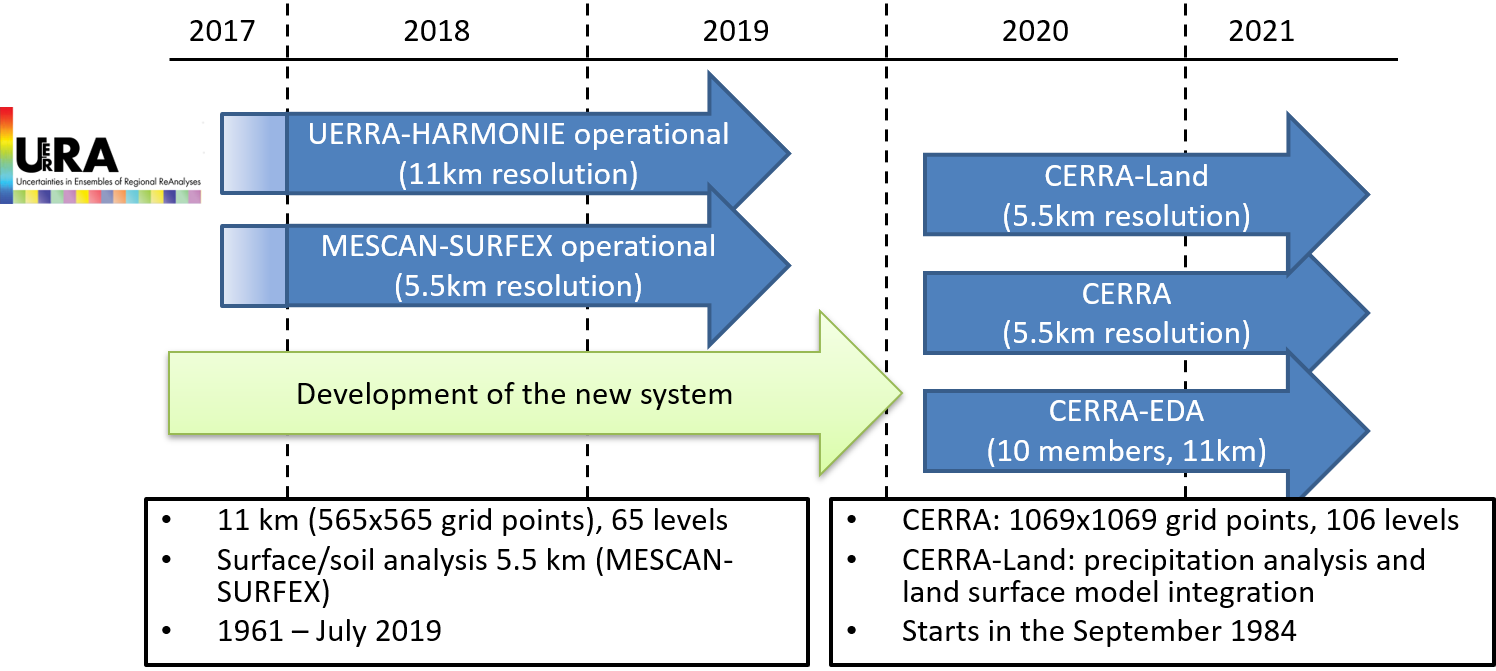 2022
2023
2024
2025
Near real-time updates
Backwards extension, potential start 1940
[Speaker Notes: UERRA=Uncertainties in Ensembles of Regional ReAnalysis, a preoperational FP7 project, www.eurra.eu 
EDA=Ensemble data assimilation

Note that the surface downscaling in the UERRA system is decoupled (offline) from the 3D product. In contrast to that the surface analysis will be included into the new system.]
Demonstration CERRA-Land: 24h precipitation analysis
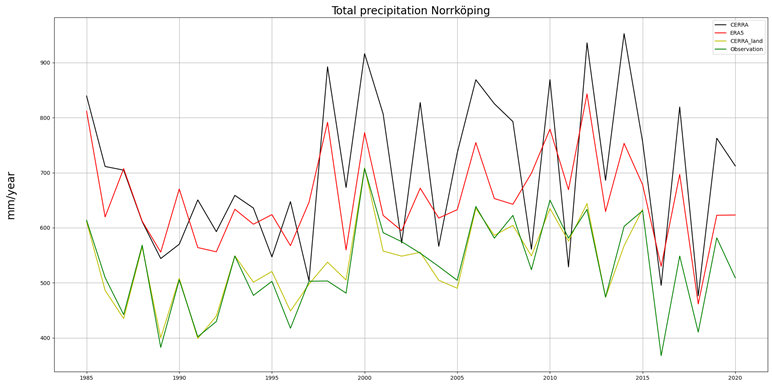 CERRA-Land clearly adds value to daily accumulated total precipitation
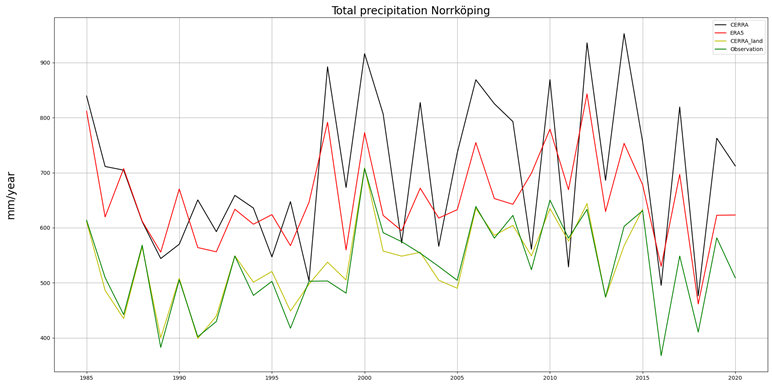 CERRA
ERA5
CERRA-Land
Observations
Lessons learnt from UERRA-HARMONIE
Total precipitation is underestimated during the first forecast hours in UERRA-HARMONIE and CERRA results look much better.
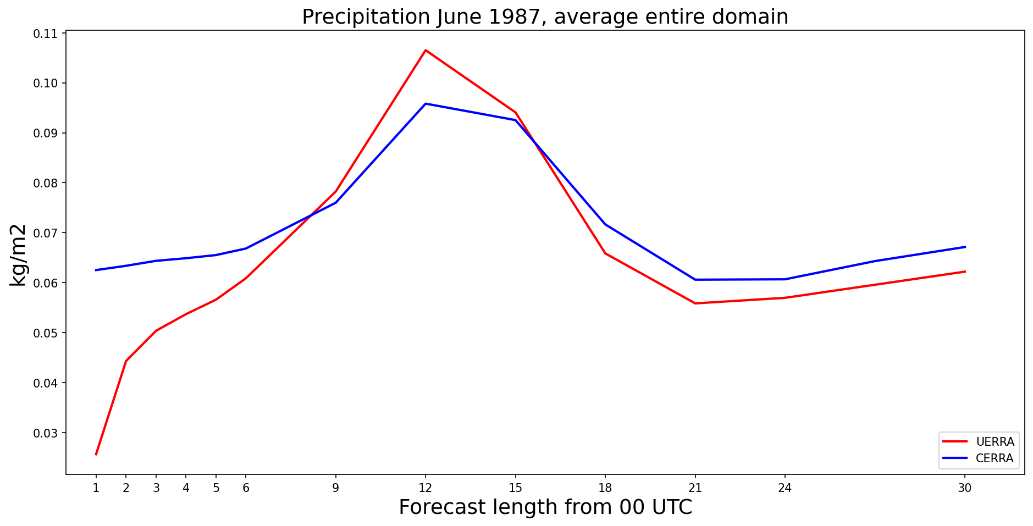 UERRA-HARMONIE wind speed suffers from a bad initialization of turbulent kinetic energy. The first forecast hours are effected. The issue was resolved for CERRA.
Homogeneity – Forecast skill
500 hPa GPH
UERRA-HARMONIE
Forecast skill (differences between fc30 and fc6):
Forecast skill effects accuracy of the first guess and has herewith consequences on the data quality
UERRA-HARMONIE, increase of quality due to
switch to ERA-interim
increasing numbers of observations over time
CERRA, increase of quality due to
increasing numbers of observations over time
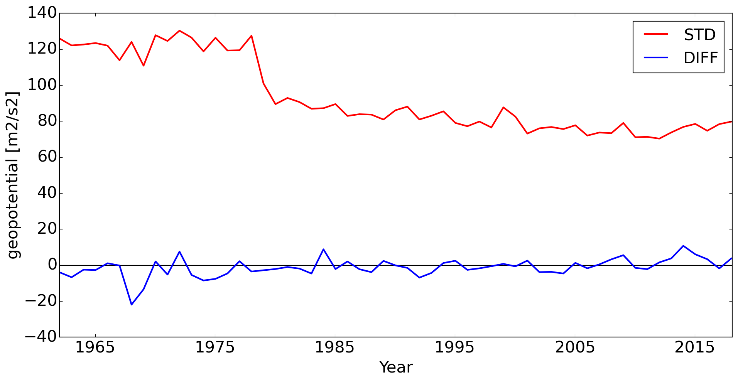 CERRA
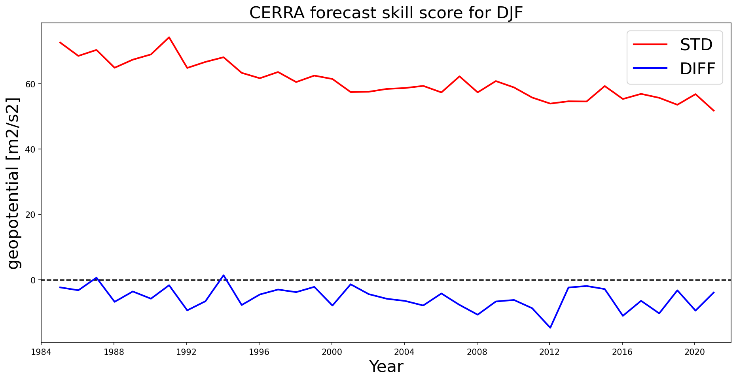 Yearly averages of the standard deviation and mean of the forecast difference fc30-fc06 during winter (DJF).
[Speaker Notes: Figure 16. Yearly averages of the standard deviation and mean of the forecast difference fc30-fc06 for wind speed at 100 meters height for winter (left) and summer (right). 06 UTC and 18 UTC are the forecasts’ respective valid time. Note the different scales on the y axes. From UERRA data over the EURO domain.

Adam von Kraemer: Temporal consistency of the UERRA Regional Reanalysis: Investigating the Forecast Skill
T2m, wind speed at 100 meters, 500 hPa geopotential
Land points only
Comparison ERA40 vs. ERA-int
Influence from observing system after 1979
Difference between fc30 and fc6 (forecast skill)
Forecast skill effects accuracy of the first guess and has herewith consequences on the data quality
The data has lower quality in the beginning
Largest change of forecast skill in 1979]
DJF windspeed in ERA5 and UERRA
Wind speed differences between ERA5 and UERRA
m/s
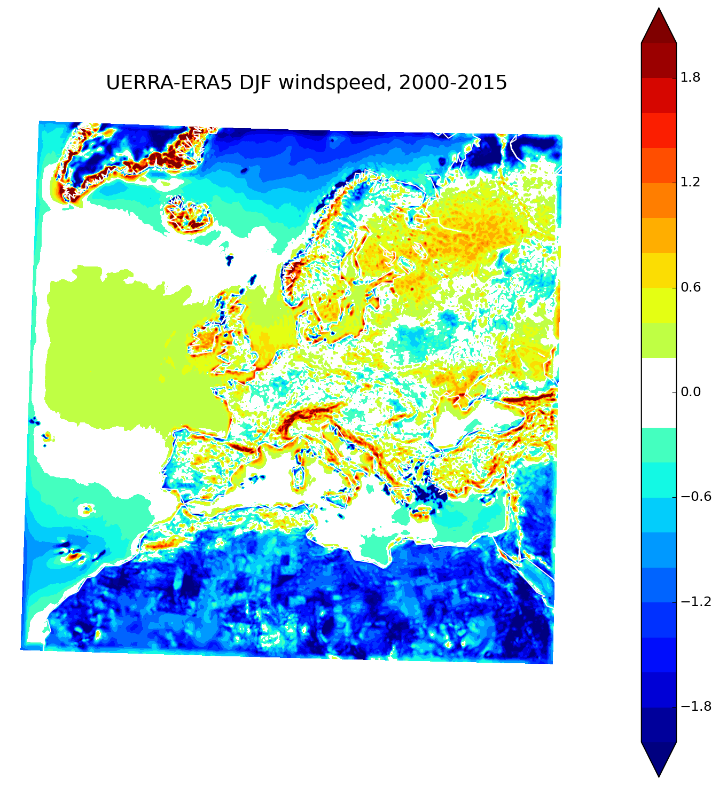 Differences mainly smaller than 1m/s
Most differences are related to topography and the coastline
Demonstration CERRA-Land: snow depth in the Alpine region
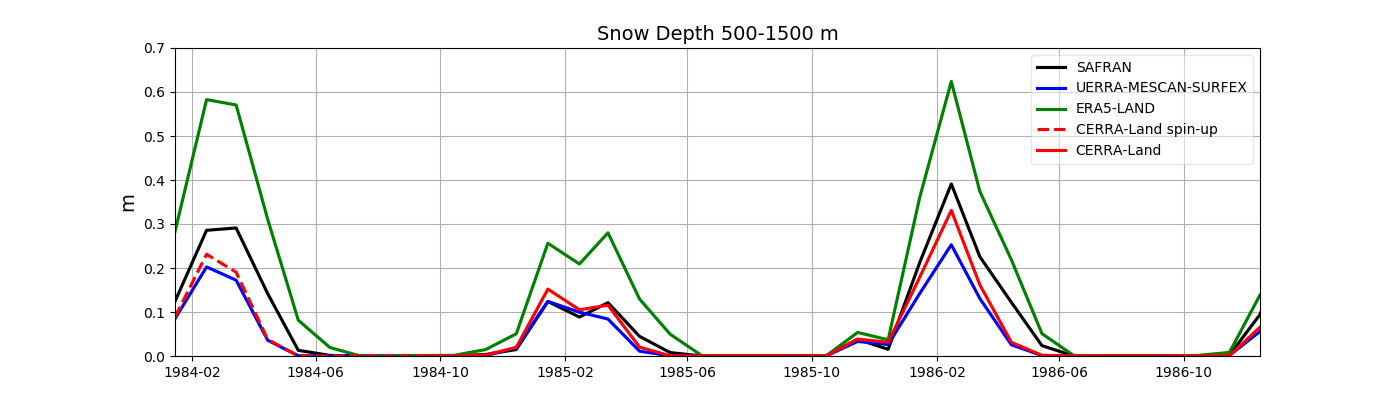 SAFRAN data can be considered as a dataset close to the truth

The regional products CERRA-Land and MESCAN-SURFEX outperform ERA5-Land, which overestimates the snow depth
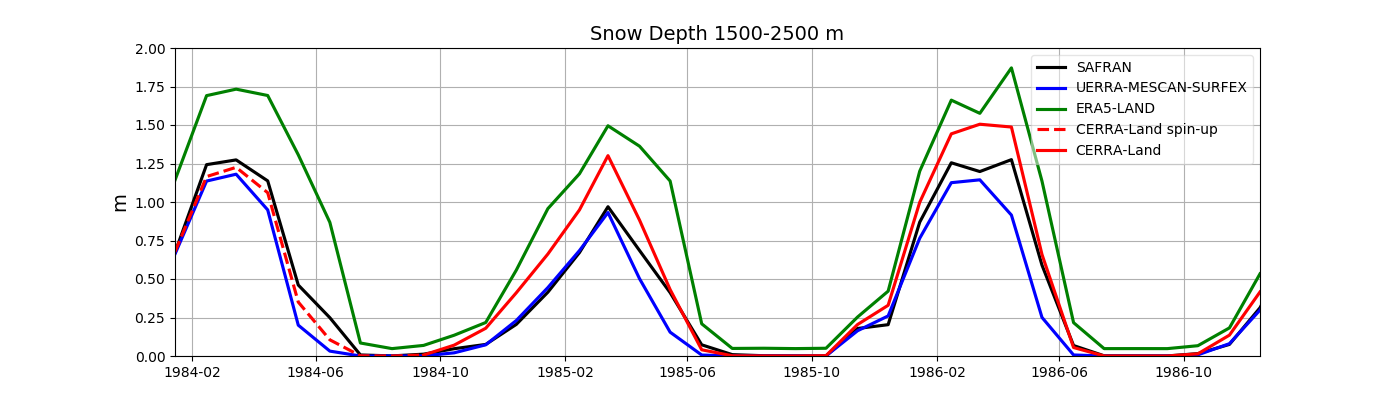 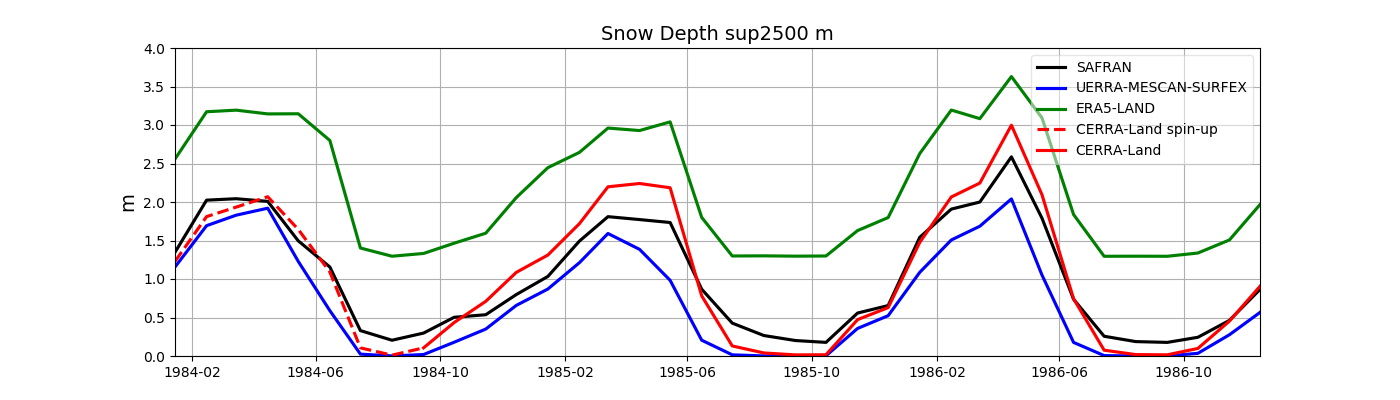